Electricity
How can we provide cleaner electricity that is cost-competitive with coal?
What technology will light our houses in the future?
 Comparison of the available technologies for producing light.
 CFLs are currently a viable option, but LEDs will likely replace them in the future.
Tim Fields
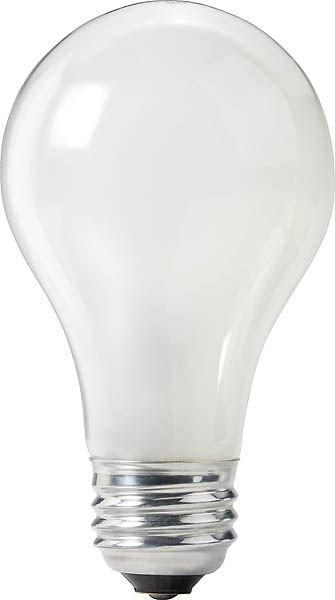 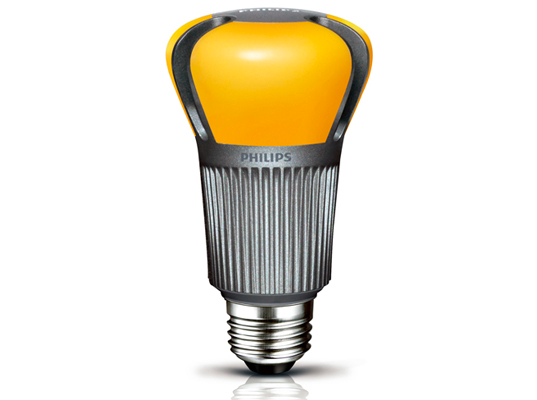 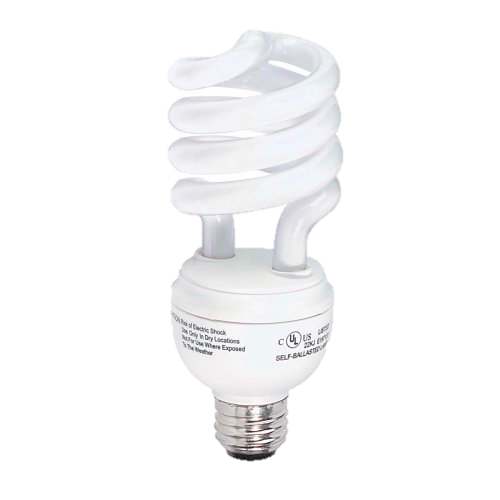 Is deepwater offshore wind an effective  energy strategy for Maine that will have lasting future benefits?  
 DeepCwind consortium
 Results
Costs: $20 billion, animal (including human) impacts 
Benefits: less CO2, 			     bring jobs to state, 			     energy savings				               

Catherine Hayes
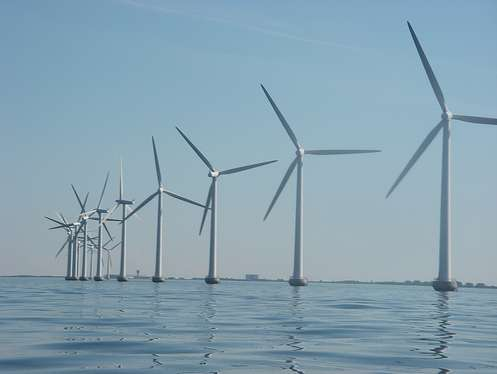 http://www.windpowerninja.com/wind-power-government-industry-news/doe-chief-sites-gulf-spill-for-wind-power-urgency-57926/
Post-Fukushima: Should Japan move towards complete denuclearization?
 Cost-Benefit Analysis
Japan’s dependence on nuclear energy
Japan’s goal to reduce GHG emissions
Reliability of natural/renewable energy
 Complete denuclearization is an unreasonable choice for Japan
Upgrading current nuclear reactors (i.e. TerraPower, Pebble bed reactor)
More use of natural/renewable technology
Jennie Kim
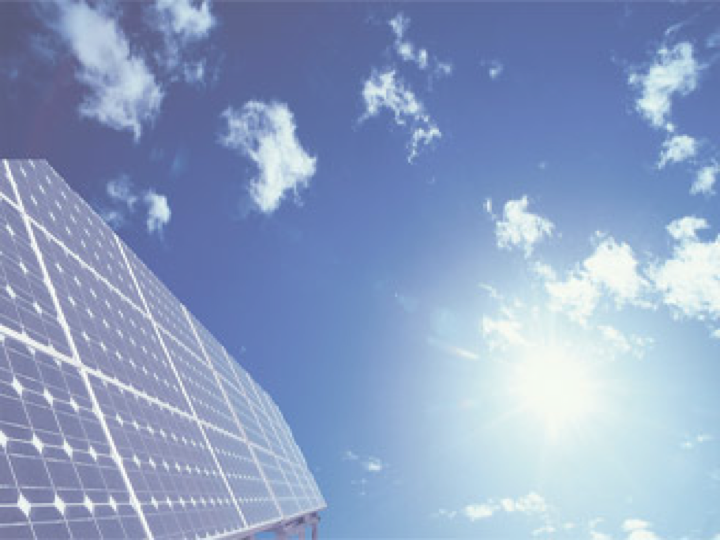 Solar Power at Middlebury
Middlebury is considering installing a 2-acre solar array comprised of tracker photovoltaic cells near the Organic Garden in the next few years. This array will only produce about 1% of the school's energy, but will add variety to our renewable energy portfolio and offer opportunities for community education about solar energy.

Is the solar array a smart purchase for the college? Are we paying a fair price at 20 cents per kilowatt-hour of energy produced by the array?
[Speaker Notes: HI TEAM! I DIDN"T REALLY KNOW WHAT TO DO WITH CONCLUSIONS IS THAT FINE?]
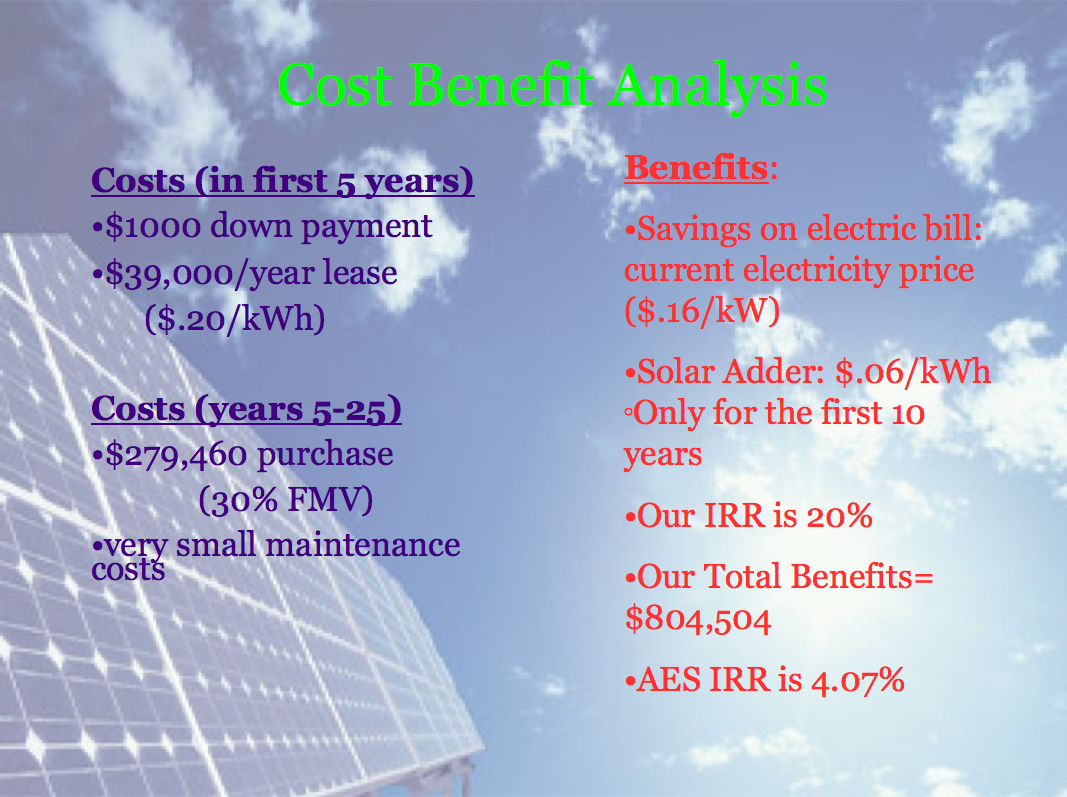 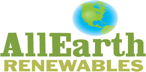 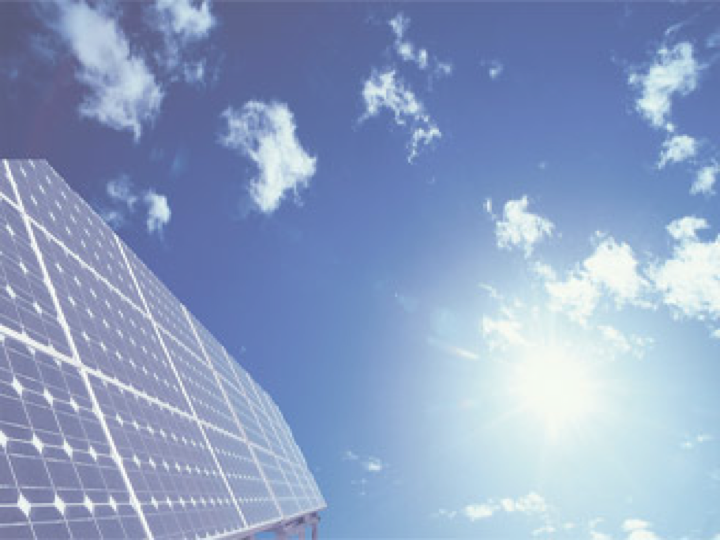 Subsidies and Education
What does the electric company pay the College and what is the subsidy? 
Solar adder
current price of electricity + (20 cents -- highest price of electricity)

What if we lose it? 
lose potential benefits, not add new costs
Education
example of solar energy in action
learning tool
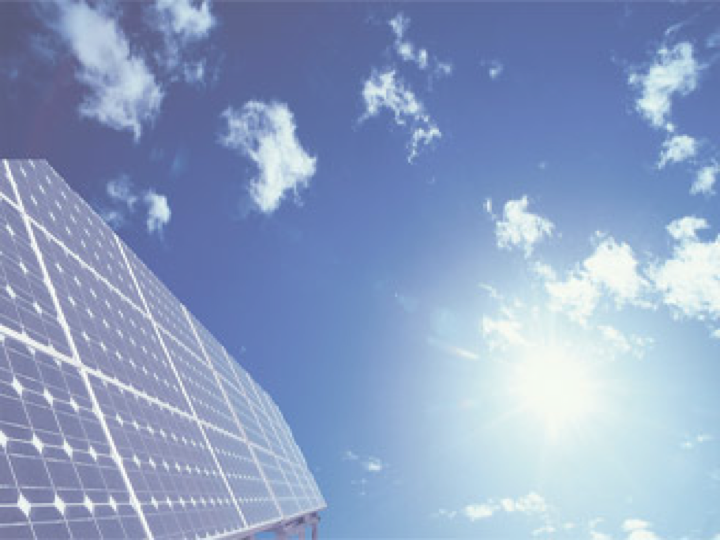 Conclusions
If you still are not convinced, we have considered some worst case scenarios.
Can energy from the grid get cheaper?
What if AER goes bankrupt?
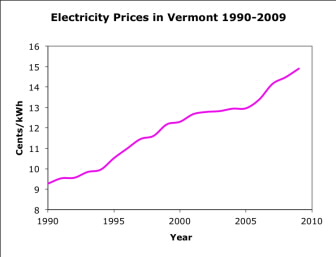 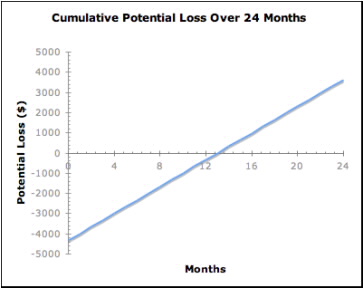 Brazil & Solar Mosaic:A Relationship with Limitless Potential
Three Different Perspectives:
Economic (Why It makes sense to invest)
The rise in electricity prices and the plunge in solar prices.
The benefits versus the costs.
Potential of renewable energy in Brazil

Social (The benefits)
NGO’s and social services that strive to provide electricity to all
The possibility of providing funds for farmers who cannot compete with the dominant farms in the country. Increase in energy = Increase in productivity
 
Political (Possible incentives or constraints)
1. Willingness to expand foreign investment
2. Slow bureaucratic system. All legal documents are respected though. 

How does Brazil compare to Italy and Canada?
Solar Mosaic in Canada
Price of electricity varies by province in Canada
Ontario has a well established Feed-in-Tariff system for solar developments
Canada has a 50% accelerated capital cost allowance for clean energy generation
ecoENERGY provided $1.48B investment for renewable energy development in Canada
Plethora of “green loans” offered by Canadian banks
Large number of potential partners for SM including financing, development, and management
Mike Longo, Thomas Deakin, Nick Bondurant
Should Solar Mosaic expand into Italy?
Italy’s miniscule solar output has been increasing at a remarkable rate
Italian government has made growing solar a top priority
Countless financing firms specializing in green technology are available to help finance the project
Italy would be the perfect country for Solar Mosaic to expand into
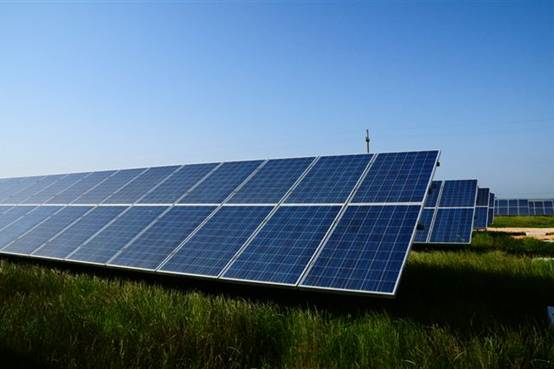 Energy
How can we provide safe, sustainability forms of energy to households and firms?
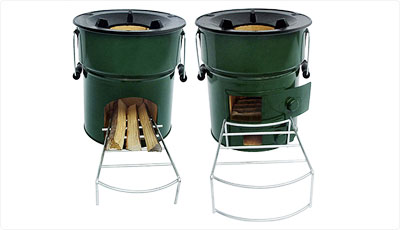 Research Question: How can we most efficiently reduce indoor air pollution in the developing world?
Methods: Combining 
fuel efficient stoves and compost briquettes, 
cost benefit analysis
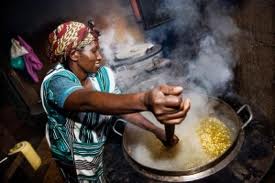 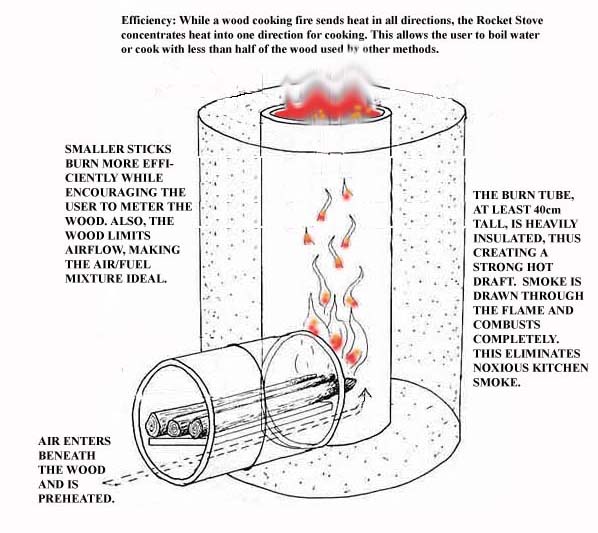 Sunny and Harlem
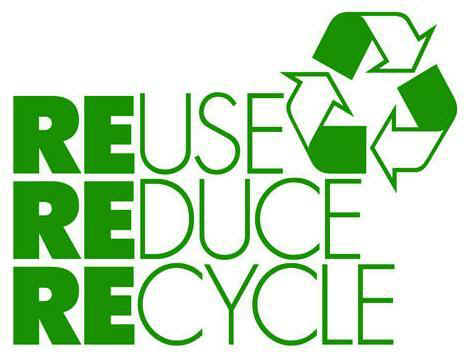 Results: More efficient- 70% reduction of indoor smoke with stoves.- Briquettes: Extra mile
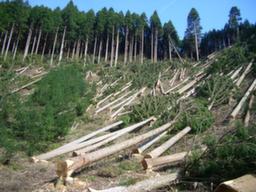 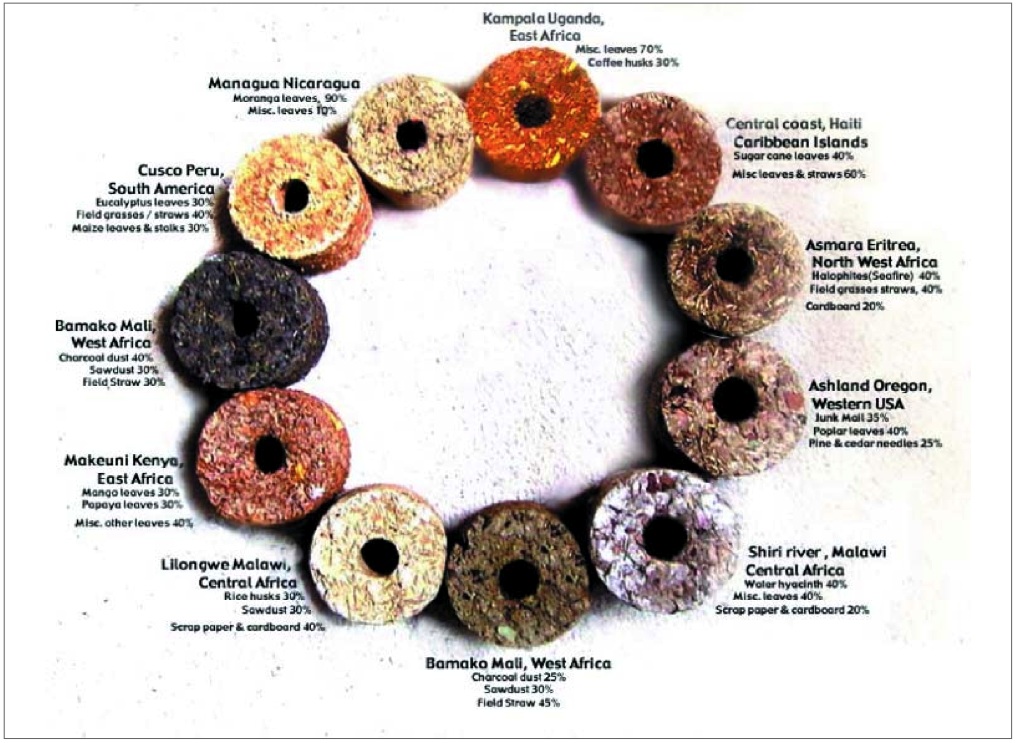 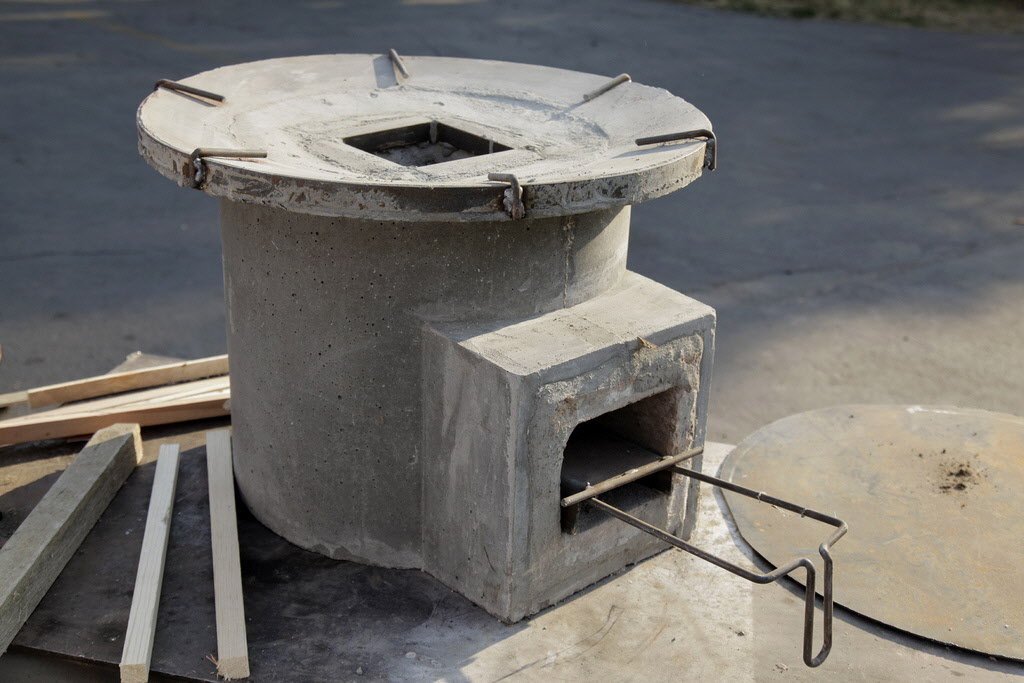 Sunny and Harlem
[Speaker Notes: http://www.continentaldrift.net/2006/03/17/briquette-press-saving-trees-and-people/]
Could the United States use a redistribution of resource rents similar to the Alaska Permanent Fund as a means of redistributing wealth in the US and narrowing the income gap? 
In order to set up a model I analyzed The Alaska Permanent Fund’s functionality and structure, and its potential adverse effects on the economy concerning consumption and the labor and wage markets.  I looked at the growing income inequality in the United States. And I also looked at the different forms of federal tax breaks and subsidies that the fossil fuel industry receives.
   - It turns out that with the current amount of revenue that the federal government receives from natural resources this is not a viable option.  A per capita dividend would end up at about$7.05/year. This dividend would yield an insignificant -0.027% change in the Gini Coefficient for US households.
Liam Mulhern
Food
How can we minimize the environmental impact of our food consumption?
Research Questions: 
Is Less Meat Monday economically and environmentally cost effective? 
If so, how should we implement it at Middlebury College?

Methodology:
Conversations with Matthew Biette
Review Organic Garden Survey
Investigate MeatLess Mondays at other institutions
Global Environmental Cost:
18% GHG emissions globally
Leading cause of biodiversity loss and water pollution 
Resource intensive

Impact at Middlebury
CO2 equivalents per lb of meat 
Social Cost of Carbon
Cost Benefit Analysis
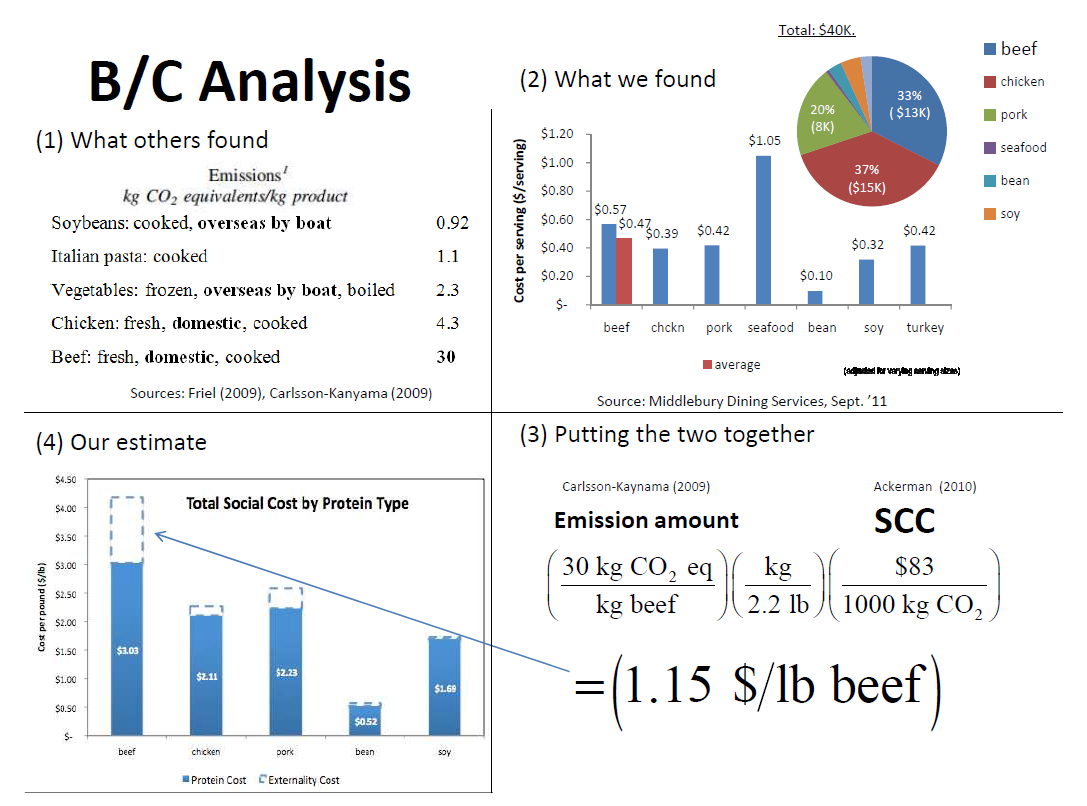 Implementation
Chose LessMeat 
Focus on education
Trial Run on Monday Nov. 28
Survey
Future
Meet with Matthew
Permanent signs
Websites
Survey Results
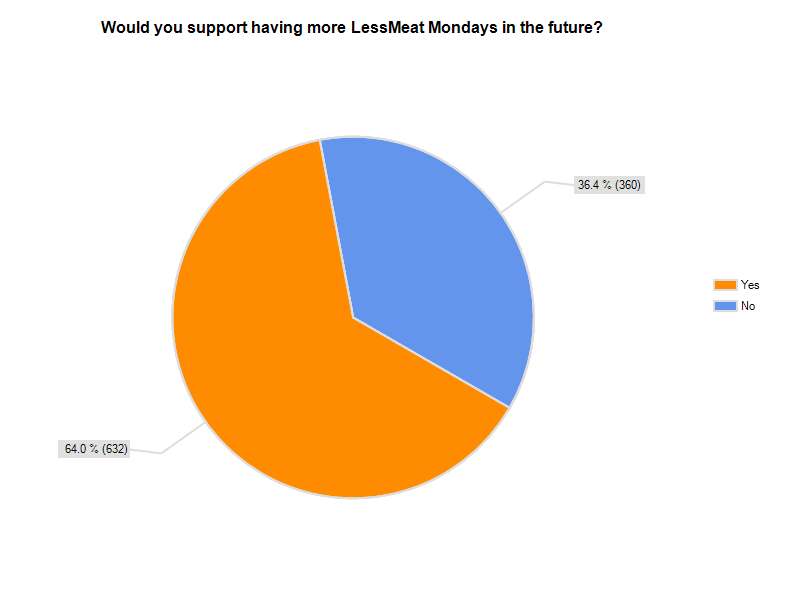 Research Question:
Do potential benefits outweigh the costs of installing a greenhouse on the Middlebury College campus?
Use: MCOF, research, education and community involvement
Goals: sustainability, ecosystem integration, progressive technology
Maddie Firestone, Cat Gordon and Lauren Kelly
Sustainable Solutions:
Heating: geothermal, compost, vegetable oil, chickens
Electricity: solar, wind
Education: aquaponics
Maddie Firestone, Cat Gordon and Lauren Kelly
Methodology:
Assessing costs:
Virtual Grower 3
Upfront construction cost-estimate
Assessing benefits:
Willingness-to-pay survey (SRS, t-test, confidence interval)
Total annual tuition expenditures
Maddie Firestone, Cat Gordon and Lauren Kelly
Topic: The methods and effects of commodity crop production support
 Process: Examination of government supply-side targeting
Income Support
Price Support
 Result: Price supports dwarf income supports
Subsidies don’t make us fat
Tariffs lead to a large loss in welfare
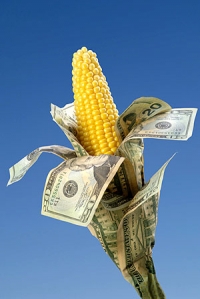 David Dolifka
Housing
How can we design comfortable, modern housing that reduces our environmental impact?
Can sustainable home design be economically feasible, and how so?
 Use the Solar Decathlon house as a case study for sustainable design – measure the real value of using local materials, passive strategies, and green technology.
 While some sustainable strategies are more expensive than traditional strategies others are cheaper. Together they may balance to equal and/or surpass the cost-efficiency of traditional home design.

Charlie Cotton
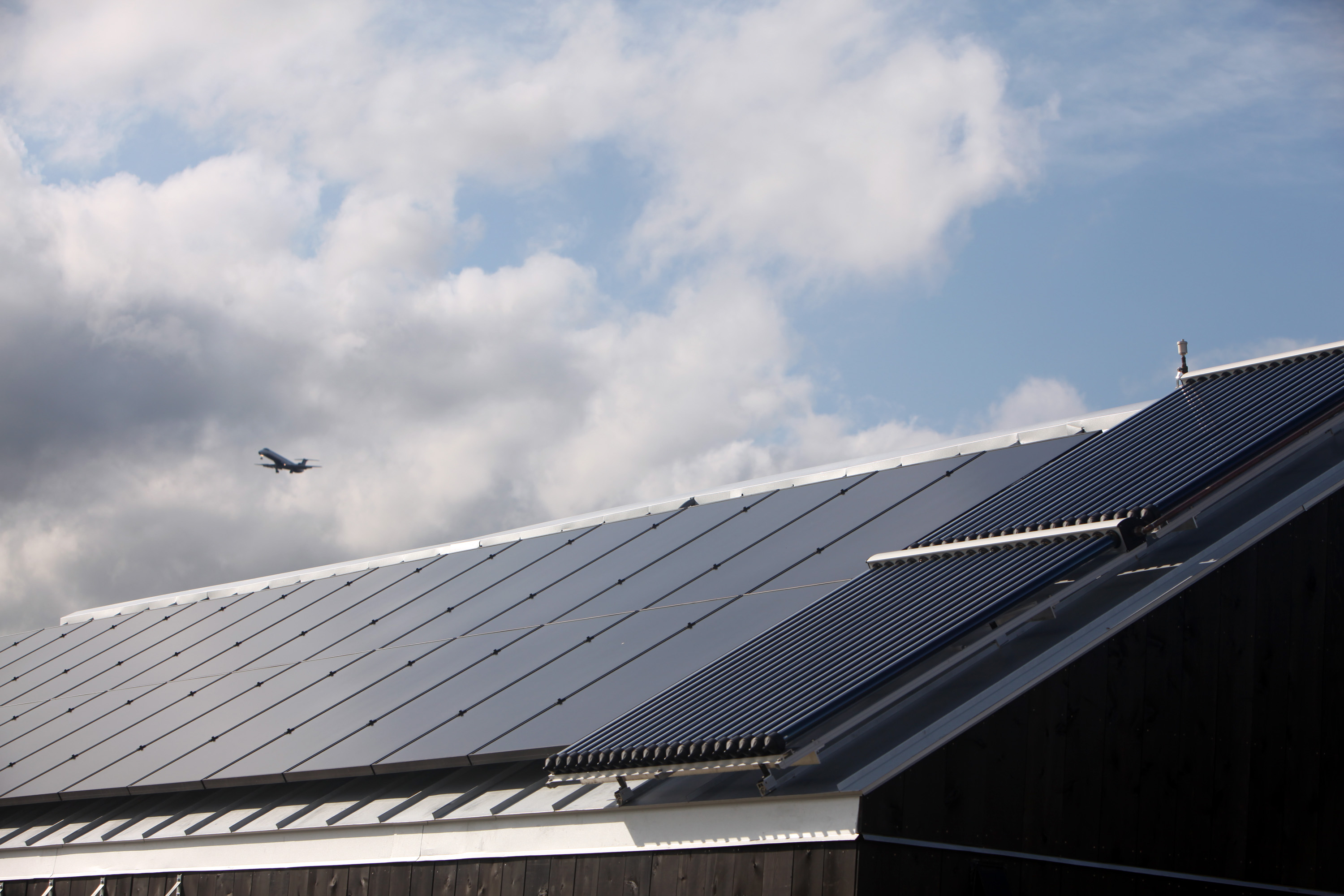 Is Green housing economically desirable for Bike and Build? 

 We researched the following:
Water usage 
Energy efficiency 
Social impacts 
Health impacts 
Overall cost-benefits
Case Studies:
South West 
North East 
 Results:
Inhabitants of green buildings benefit greatly (both economically and socially) from this type of living.
Despite the increased cost of green building Bike & Build should adopt sustainable housing.
Natural resources and climate change
How can we adapt and plan as the effects of climate change accelerate?
How do we prepare East Middlebury for major flood events?
 Variation in management strategies
 The Irene red flag
 Consideration of systematic costs and benefits
 Other Solutions?
Potentially Drastic
 Systematic Uncertainty
Nature of weather
Climate Change

 Comes down to the willingness to accept a certain degree of risk…
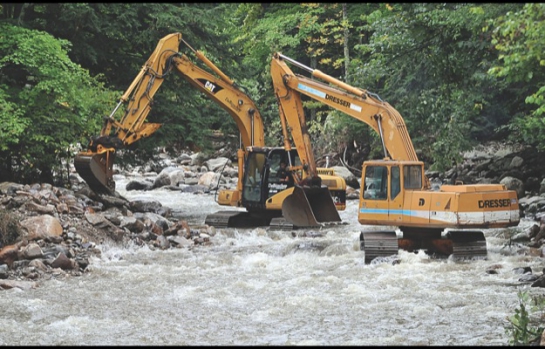 Research Question
We decided to assess the damage to VT farms, investigate the help that farmers have received from the government and donation funds, and ultimately question how VT farmers can better prepare themselves for future floods.
Methodology
We interviewed 2 farmers who had suffered considerable damage to their crops/livestock
We also interviewed specialists from various VT agricultural and relief agencies
Online research of the effects of Irene on Vermont agriculture
Results
About $10,000,000 damage incurred
Suggestions for the future
Build damage control structures
Continue loan and grant projects
Specific changes to government policies
More efficient crop testing
Tension over FloodwallThe Sharing Cost of Thailand Flood Protection
This research aims to discuss the sharing cost of protection that is economically efficient and corresponds to the shared principles of equitable treatment of fairness toward different groups
Methodology: I use Coase Theorem, Polluter pays principle, and cost and benefit analysis theory to evaluate the issue.
Result: flood levy could lead to  more environmental justice to  more provision of public goods and better connection between firm and local community
Is the Keystone XL pipelinea good project for America?
 Comparing the effects in terms of job gains, energy security, changed gas prices, spills costs, and the costs of the project
 Preliminary results indicate that the project will have little of the advertised positive or negative effects in terms of catastrophic spill potential, job creation (6,500), gas prices, or emissions
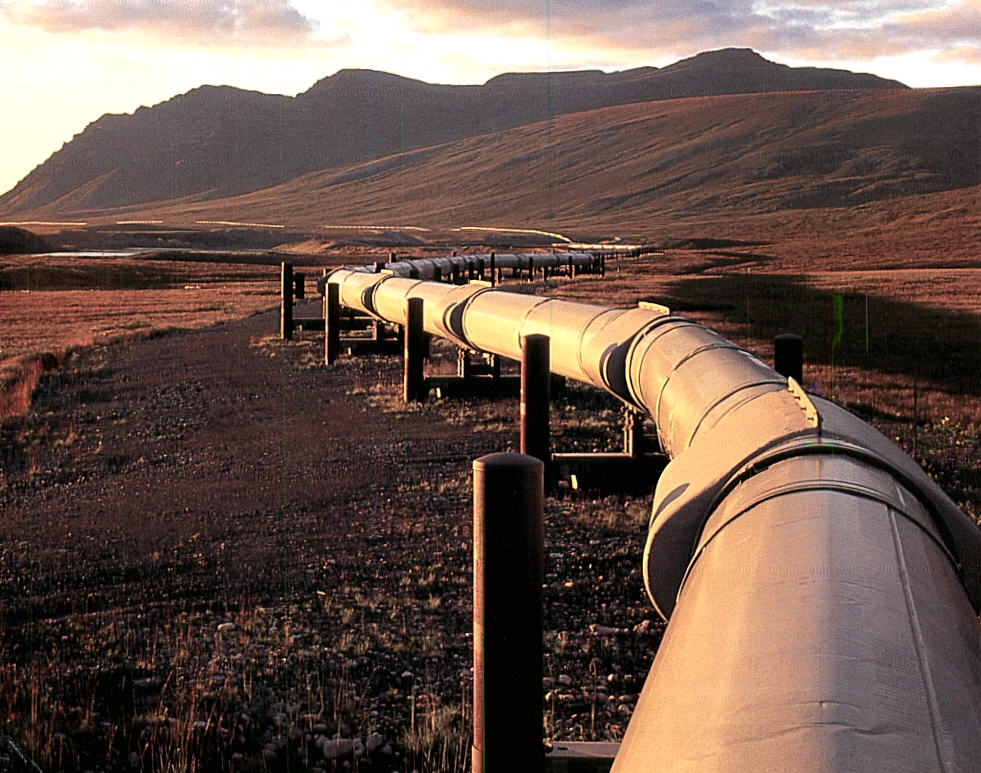 Transportation
How can we accelerate the transition to low-impact transportation?
Analyzing the sustainability of Obama’s EV ambitions: 
	Does President Obama’s goal of 1 million electric vehicles on the road by 2015 present a model of sustainability, or is it simply an optimistic dream?

Research Method: Data analysis and evaluation of data from the US Department of Energy, National Renewable Energy Laboratory, Greenhouse Gases, Regulated Emissions, Energy Use in Transportation (GREET) Model, American National Standards Institure Workshop Report

Results: Given current circumstances 
weighing costs and benefits, Obama’s goal 
may not be economically efficient. However, 
the hopeful success of R&D measures to 
reduce direct and indirect costs, and policy 
measures aimed at identifying specific target
 groups and increasing consumer 
confidence/awareness could help make this 
goal more than just a dream.  

Nethra Venkatesh
Research question 
What policies should Boston adopt to encourage bike use? 
 Methodology
Studies exploring the costs and benefits of specific policies
Successes in cities around the world
Boston: progress to date, potential areas of improvement
 Results
No one policy is the answer: complete biking infrastructure including bike lanes, parking, integration with public transportation, and education, is key
The potential benefits of this integrated approach are significant 
Samantha Gluck
Separated Bicycle Lanes in New York City
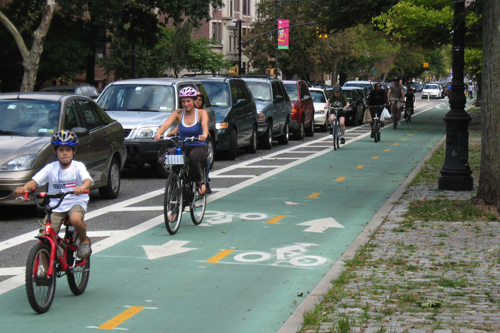 Would separated bicycle lanes be significantly more cost effecitve than on-street lanes?
Compare data from other cities
Can be a game-changer, but it 
is impractical for NYC today